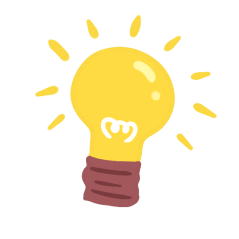 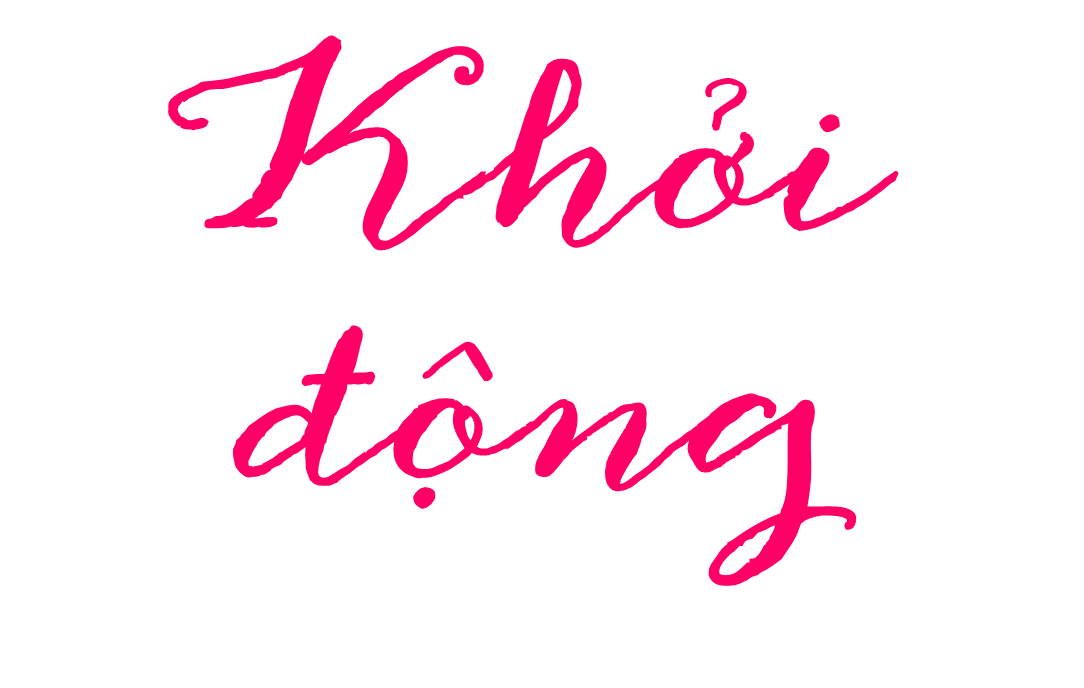 ĐUỔI HÌNH BẮT CHỮ
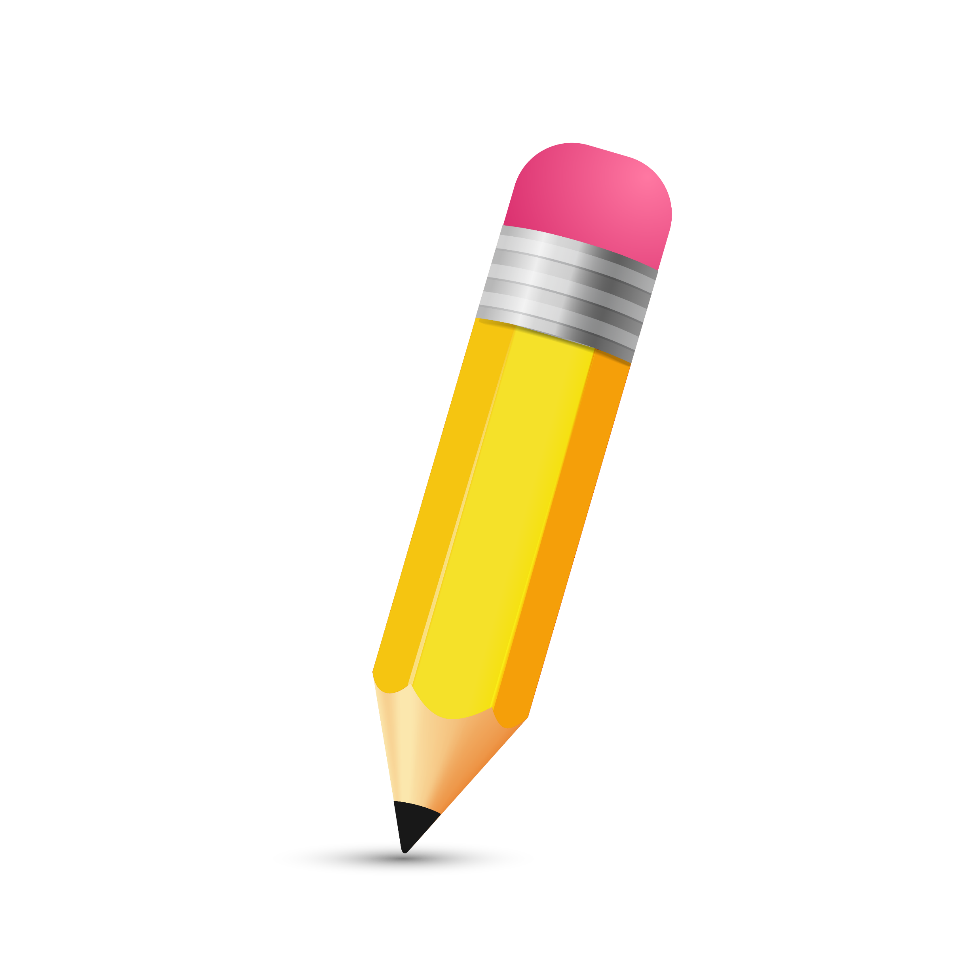 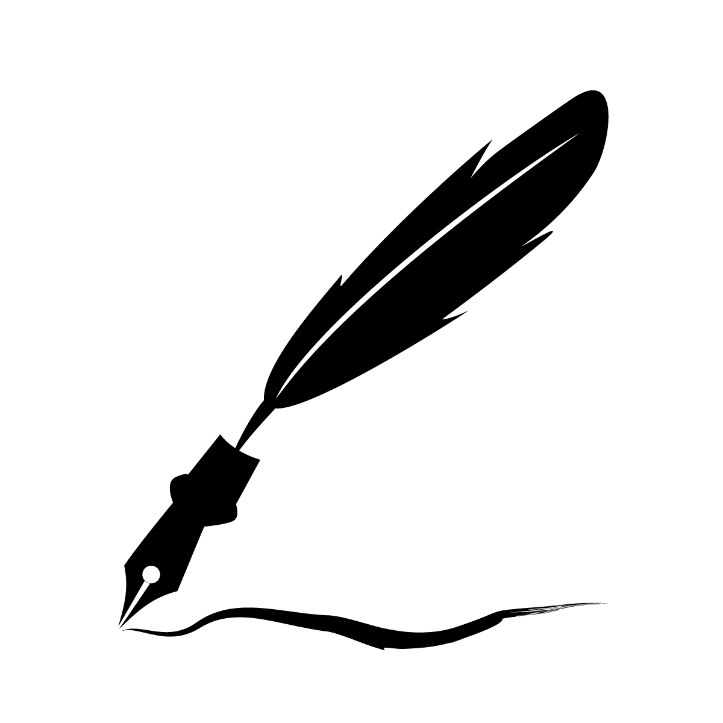 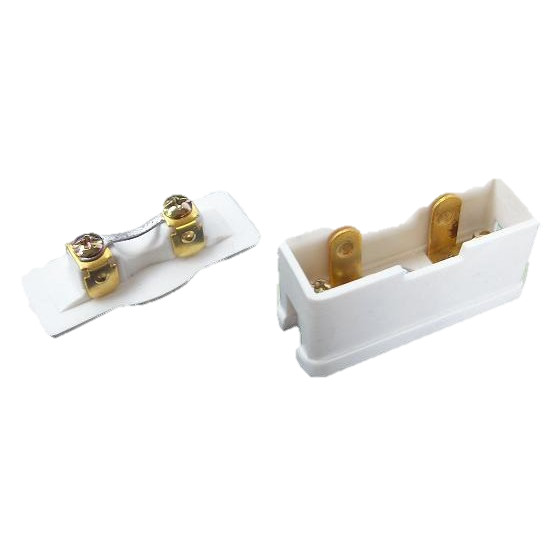 BÚT
BÚT CHÌ
CẦU CHÌ
ĐUỔI HÌNH BẮT CHỮ
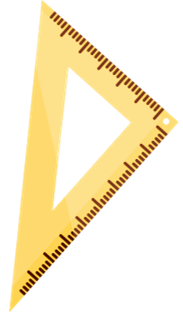 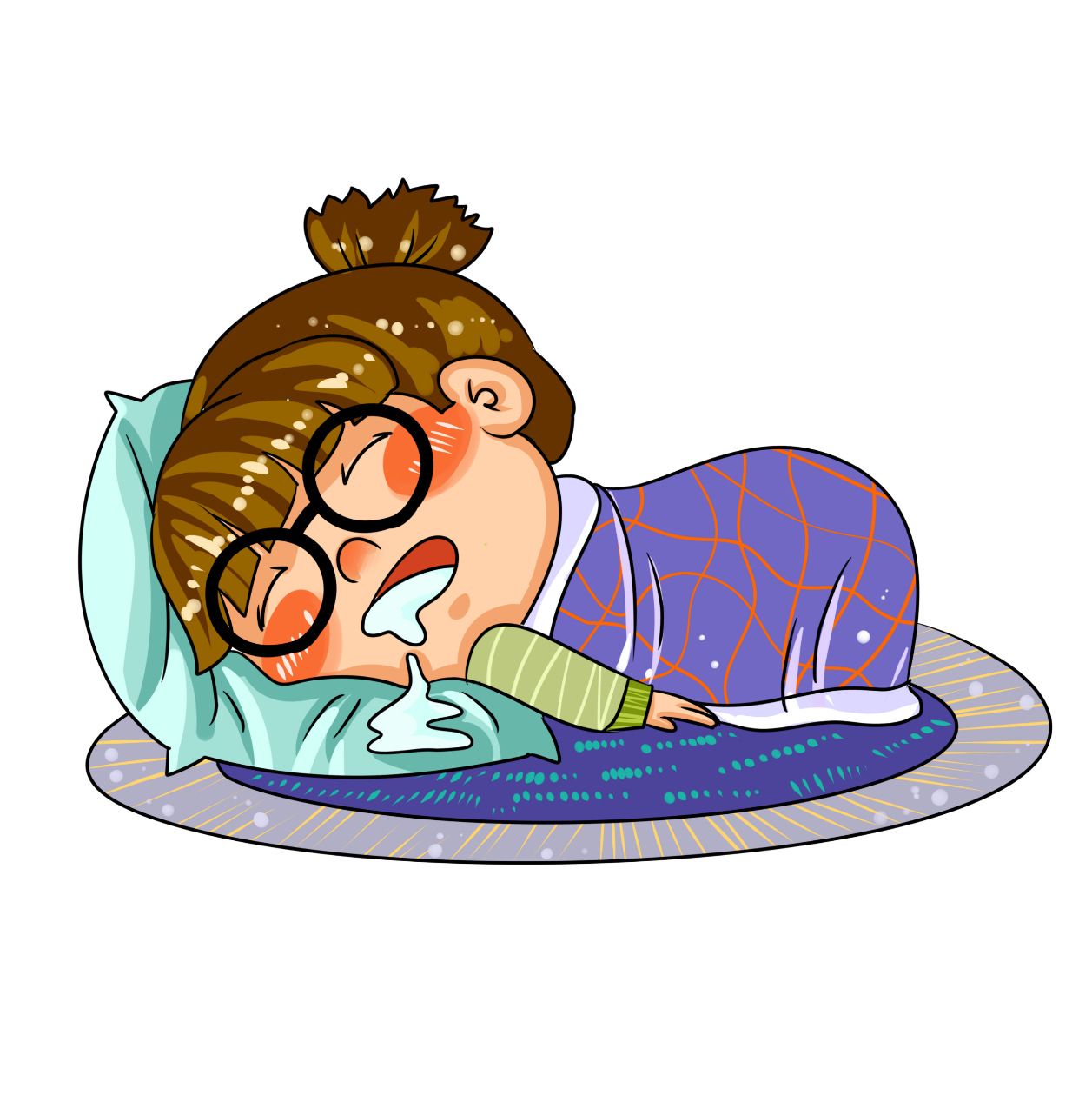 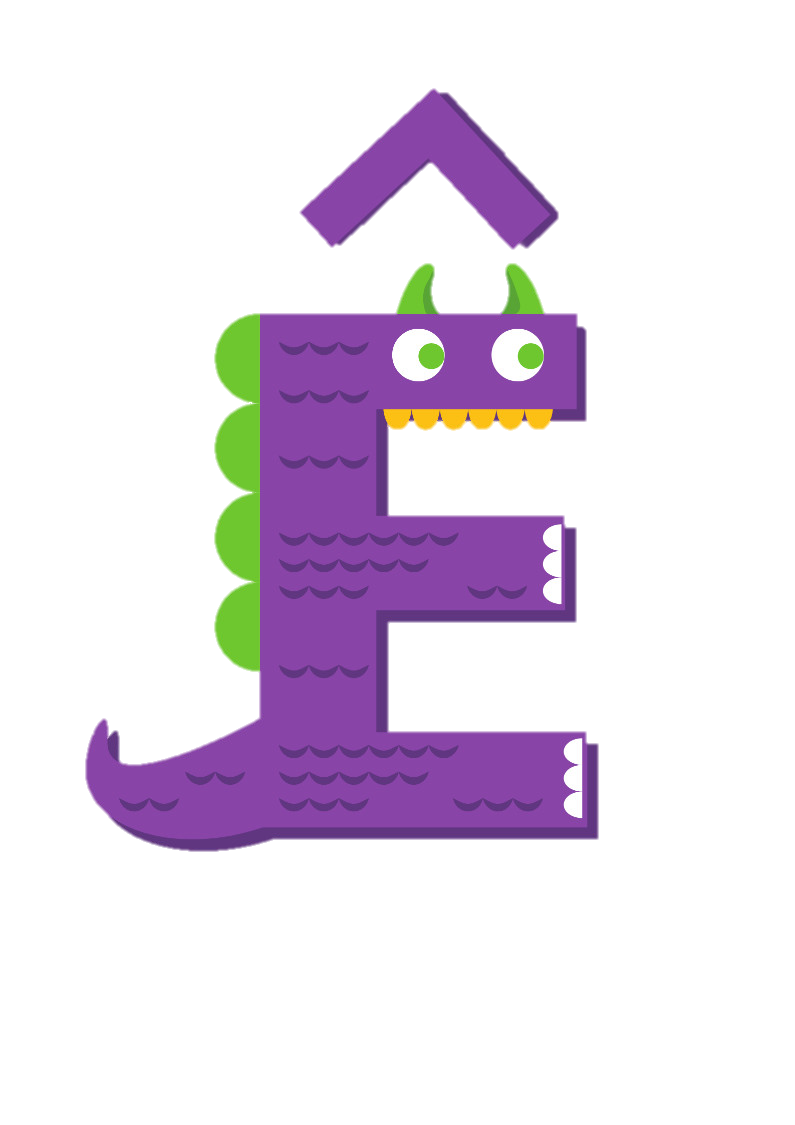 Ê
Ê-KE
KE
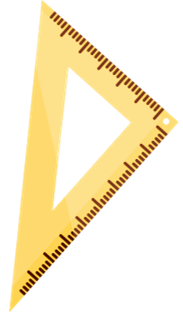 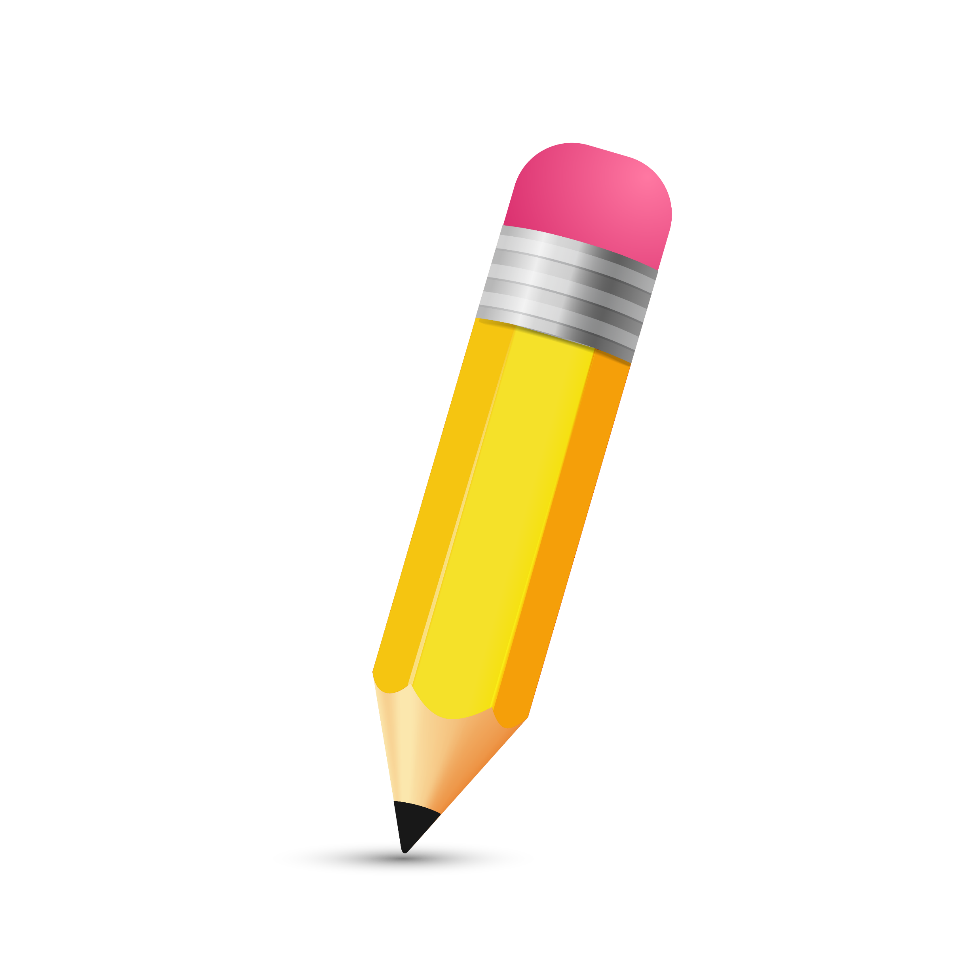 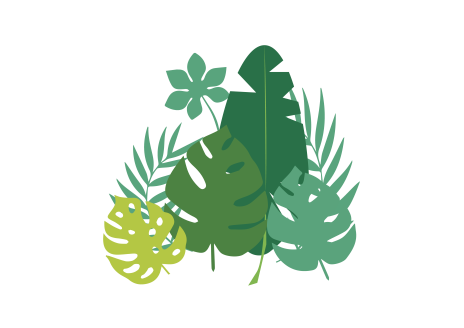 BÚT CHÌ
Ê-KE
Đây là hai vật dụng rất quan trọng trong bài học ngày hôm nay nha!
Như thế nào là hai đường thẳng song song?
A
B
C
D
Hai đường thẳng song song 
không bao giờ cắt nhau.
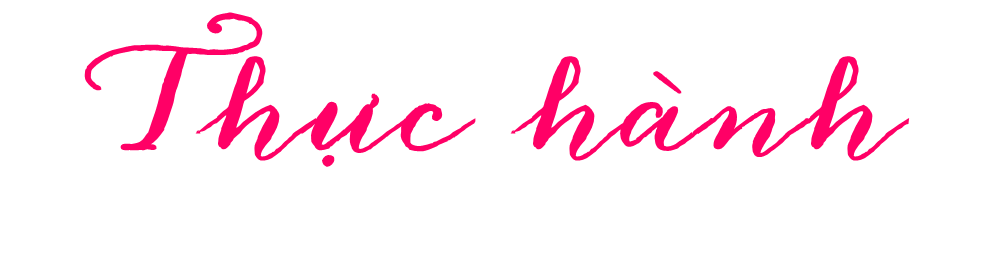 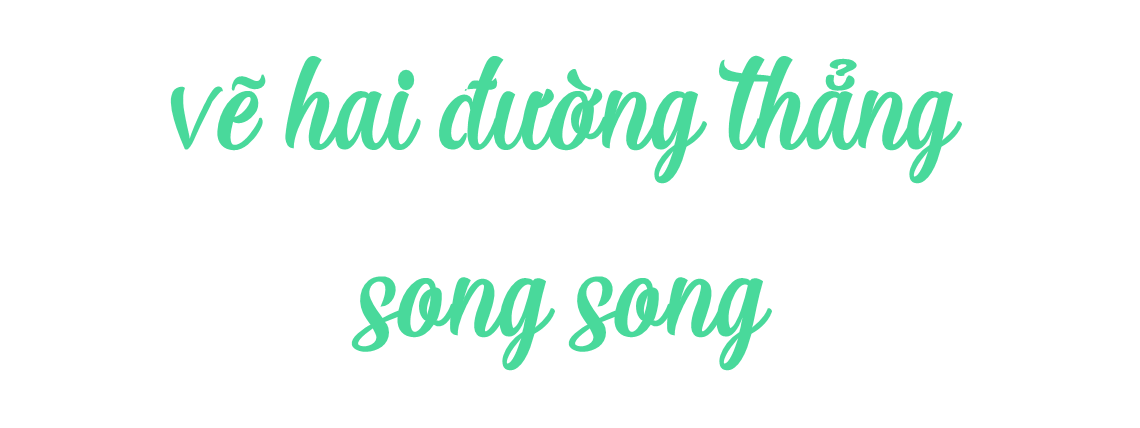 开头
YÊU CẦU CẦN ĐẠT
* Năng lực đặc thù:
- Vẽ được 2 đường thẳng song song.
- Thông qua hoạt động vẽ đường thẳng song song, củng cố lại kĩ năng vẽ đường thẳng vuông góc. 
* Năng lực chung: năng lực tư duy, lập luận toán học, giải quyết vấn đề, giao tiếp toán học, sử dụng đồ dùng học tập. 
* Phẩm chất: chăm chỉ, cẩn thận.
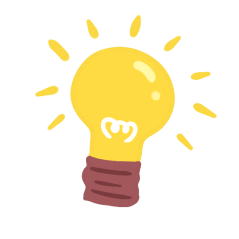 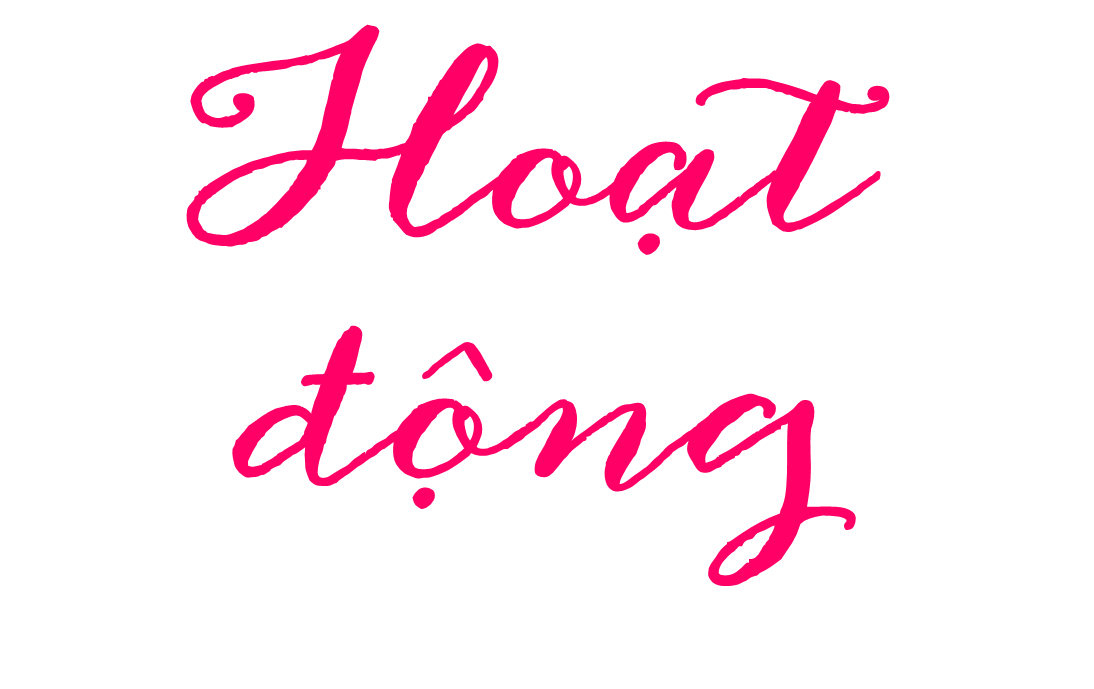 Hôm nay, Rô-bốt và các bạn sẽ tự làm bộ đồ chơi ghép hình từ giấy bìa.
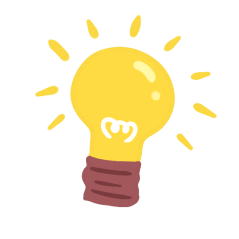 BÀI 1
开头
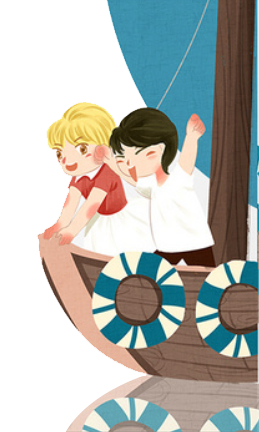 a) Vẽ đường thẳng CD đi qua 
điểm H và song song với 
đường thẳng AB cho trước.
Bước 1: Vẽ đường thẳng MN đi qua điểm H và vuông góc với đường thẳng AB
M
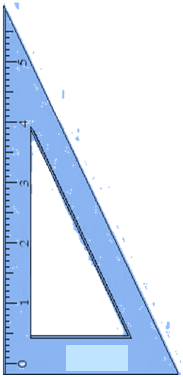 A
B
H
N
M
Bước 2: Vẽ đường thẳng CD đi qua điểm H và vuông góc với đường thẳng MN ta được đường thẳng CD song song với đường thẳng AB.
A
B
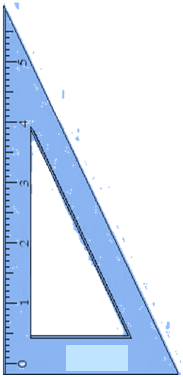 H
D
C
N
b)Vẽ đường thẳng AB và điểm H ở ngoài đường thẳng AB (theo mẫu) rồi vẽ đường thẳng CD đi qua điểm H và song song với đường thẳng AB.
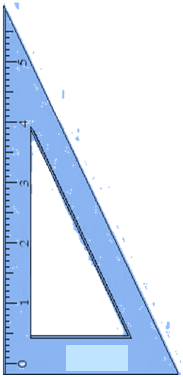 H
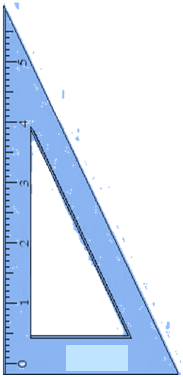 D
C
B
A
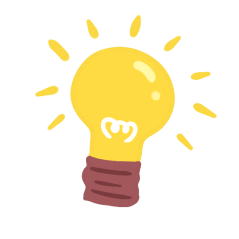 BÀI 2
开头
Sau đó, Rô - bốt cùng các bạn vẽ theo hướng dẫn để tạo ra bộ đồ chơi ghép hình.
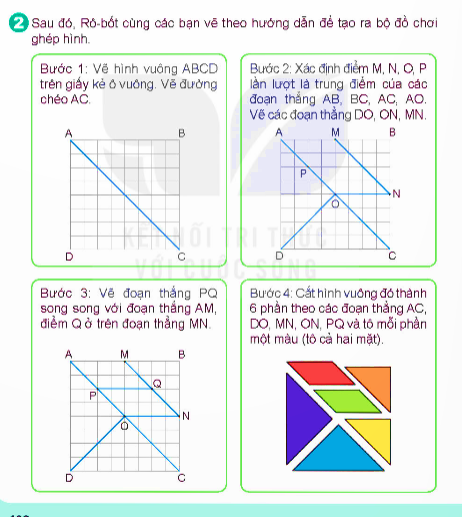 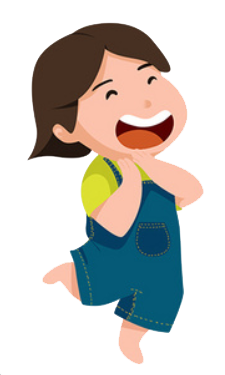 Bài 3:  Và bây giờ, chúng mình hãy cùng nhau tạo ra các đồ vật, con vật bằng cách sử dụng bộ  đồ chơi đó nhé.
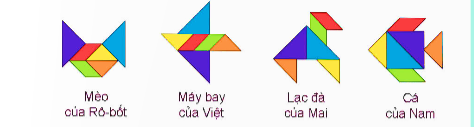 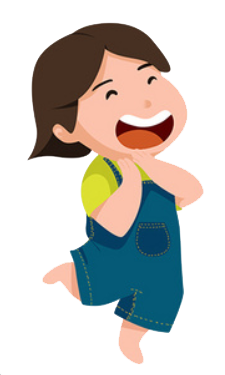 Lạc đà của Mai
Cá của Nam
Mèo của Rô-bốt
Máy bay của Việt
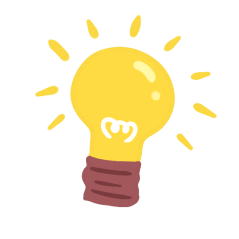 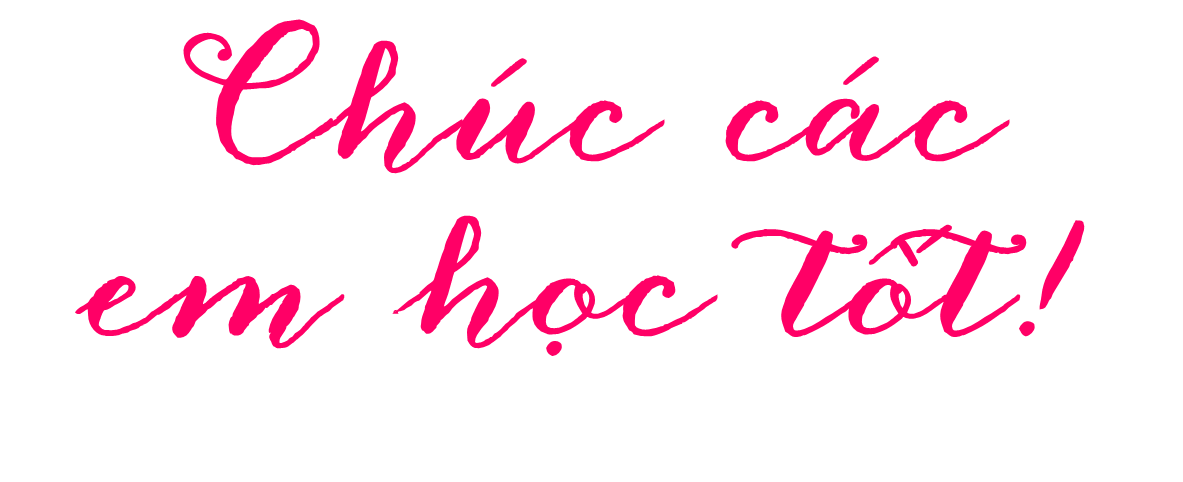